The Medium Run:The IS-LM-PC Framework
ECON 301
Spring 2024
DEPARTMENT OF BUSINESS & ECONOMICS
1
https://pollev.com/brianpark046
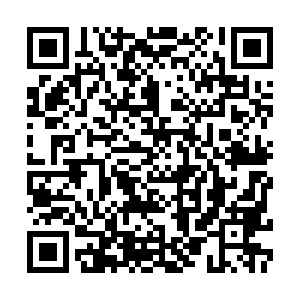 Spring 2024
DEPARTMENT OF BUSINESS & ECONOMICS
2
Recap of the IS-LM Framework
Spring 2024
DEPARTMENT OF BUSINESS & ECONOMICS
3
Recap of the IS-LM Framework
Spring 2024
DEPARTMENT OF BUSINESS & ECONOMICS
4
Recap of the IS-LM Framework
We found that the market for goods and the financial market are simultaneously in an equilibrium when the IS and LM curves intersect.

The Phillips curve will enter this relation, as in the medium run, output must converge towards the natural level of output.
Real Interest Rate
Output
Spring 2024
DEPARTMENT OF BUSINESS & ECONOMICS
5
Preparing the Phillips Curve
Spring 2024
DEPARTMENT OF BUSINESS & ECONOMICS
6
Preparing the Phillips Curve
Spring 2024
DEPARTMENT OF BUSINESS & ECONOMICS
7
Preparing the Phillips Curve
Spring 2024
DEPARTMENT OF BUSINESS & ECONOMICS
8
Preparing the Phillips Curve
Inflation Rate Minus Target
Output
Spring 2024
DEPARTMENT OF BUSINESS & ECONOMICS
9
The IS-LM-PC Framework
The IS relation describes the equilibrium in the market for goods and services.

The LM relation describes the equilibrium in the financial market.

The IS-LM framework derives the real interest rate and the equilibrium output in the economy.

The PC relation links inflation, inflation target, potential output, and output.
Spring 2024
DEPARTMENT OF BUSINESS & ECONOMICS
10
The IS-LM-PC Framework
Suppose that the goods and financial markets are in equilibrium.

If we expand our model to include the Phillips curve, we can clearly see that this the output exceeds potential output.

This will lead to inflation outpacing the target rate.
Output
Output
Spring 2024
DEPARTMENT OF BUSINESS & ECONOMICS
11
The IS-LM-PC Framework
Output
Output
Spring 2024
DEPARTMENT OF BUSINESS & ECONOMICS
12
The Medium Run Equilibrium
Spring 2024
DEPARTMENT OF BUSINESS & ECONOMICS
13
The Medium Run Equilibrium
Spring 2024
DEPARTMENT OF BUSINESS & ECONOMICS
14
The Medium Run Equilibrium
Spring 2024
DEPARTMENT OF BUSINESS & ECONOMICS
15
The Medium Run Equilibrium
Spring 2024
DEPARTMENT OF BUSINESS & ECONOMICS
16
Complications for Policymakers
While the model makes it look incredibly simplistic, there are real-world complications associated with execution.

First, it is difficult to accurately estimate the true value of potential output, as we rely on minute signals in the form of inflation rate.

Second, it takes a relatively long time for the economy to adjust to the new equilibrium.

If the Fed takes a drastic approach, the real interest rates and output will change too rapidly, which would cause its own problems.
Spring 2024
DEPARTMENT OF BUSINESS & ECONOMICS
17
Complications for Policymakers
If the Fed takes a slow and gradual approach, inflation will linger at a higher level for an extended period.

When inflation remains high, we may run into another case of “de-anchoring” of expectations.

This will lead to a costlier adjustment in the future.

Another related risk arises from the “zero lower bound” problem for monetary policy.
Spring 2024
DEPARTMENT OF BUSINESS & ECONOMICS
18
The Zero Lower Bound
Suppose that the economy is in a recession.

There is a negative output gap, and an inflation rate lower than the target rate.

Suppose that the Fed aims to push the economy back to the medium run equilibrium output.
Output
Output
Spring 2024
DEPARTMENT OF BUSINESS & ECONOMICS
19
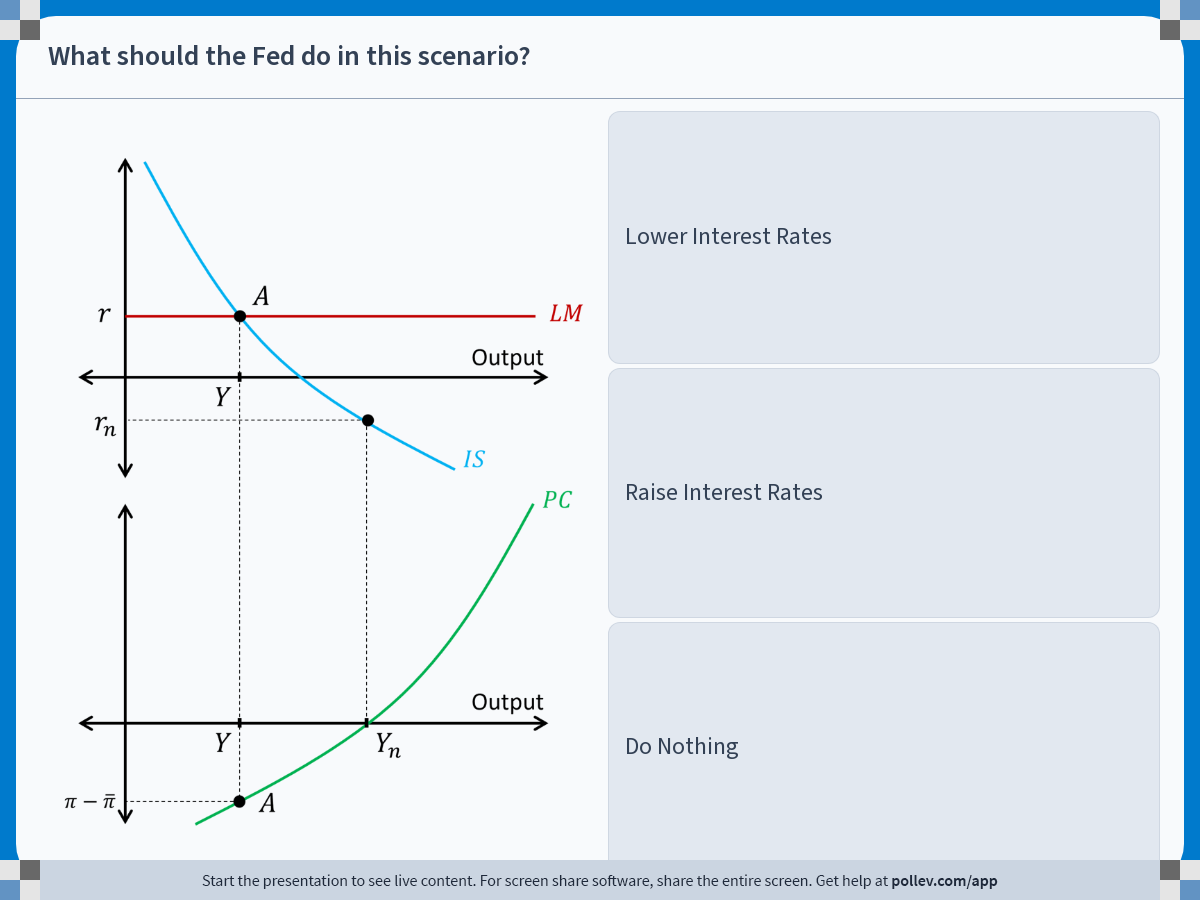 Spring 2024
DEPARTMENT OF BUSINESS & ECONOMICS
20
[Speaker Notes: Poll Title: Do not modify the notes in this section to avoid tampering with the Poll Everywhere activity.
More info at polleverywhere.com/support

What should the Fed do in this scenario?
https://www.polleverywhere.com/multiple_choice_polls/ndRFbRnG4iv6RTWvZ9yHR?display_state=instructions&activity_state=opened&state=opened&flow=Engagement&onscreen=persist]
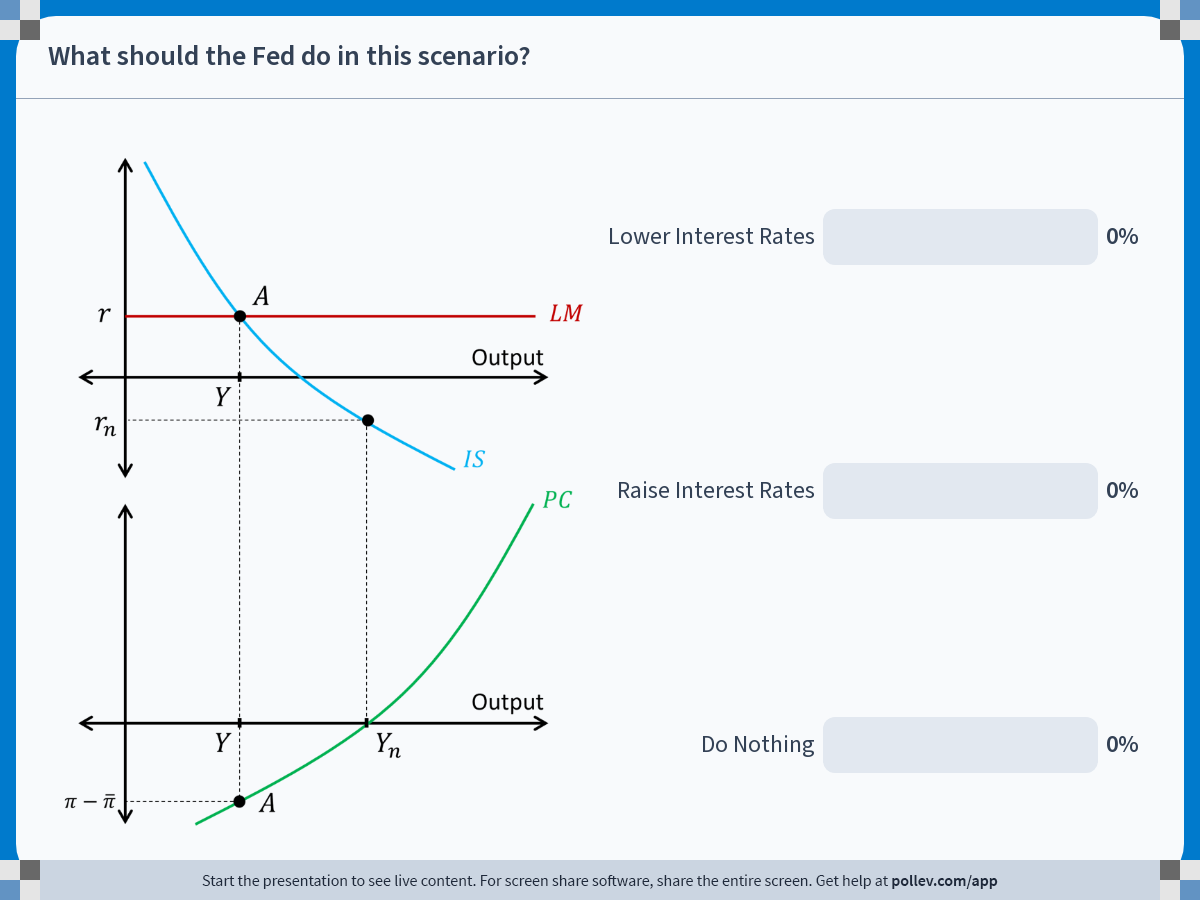 Spring 2024
DEPARTMENT OF BUSINESS & ECONOMICS
21
[Speaker Notes: Poll Title: Do not modify the notes in this section to avoid tampering with the Poll Everywhere activity.
More info at polleverywhere.com/support

What should the Fed do in this scenario?
https://www.polleverywhere.com/multiple_choice_polls/ndRFbRnG4iv6RTWvZ9yHR?display_state=chart&activity_state=closed&state=closed&flow=Engagement&onscreen=persist]
The Zero Lower Bound
Output
Output
Spring 2024
DEPARTMENT OF BUSINESS & ECONOMICS
22
The Zero Lower Bound
As expectations de-anchor, the rate of deflation will increase over time.

This will lead to a higher real interest rate, and output will fall accordingly.

The economy will fall into a “deflation trap,” or “deflation spiral.”
Output
Output
Spring 2024
DEPARTMENT OF BUSINESS & ECONOMICS
23
Fiscal Policy in the Medium Run
Now suppose that the government wishes to reduce the budget deficit by increasing taxation.

We already discussed its consequences in the short run.

As a result of a tax hike, and the economy will reach an equilibrium with a lower output.

How would this play out in the medium run?
Spring 2024
DEPARTMENT OF BUSINESS & ECONOMICS
24
Fiscal Policy in the Medium Run
Output
Spring 2024
DEPARTMENT OF BUSINESS & ECONOMICS
25
Fiscal Policy in the Medium Run
Output
Spring 2024
DEPARTMENT OF BUSINESS & ECONOMICS
26
Fiscal Policy in the Medium Run
However, this assumes that the Fed will be willing and able to accommodate the changes in fiscal policy by utilizing monetary policy.

We have already examined one case where the Fed’s monetary policy will not be enough to adjust the economy back on track in the form of the zero lower bound.

This situation was on full display in the European Union during the Great Recession, where the nominal policy rates were at zero during a time of fiscal consolidation.
Spring 2024
DEPARTMENT OF BUSINESS & ECONOMICS
27
Changes in the Phillips Curve
Some changes in the economy can affect the natural rate of unemployment directly, shifting the Phillips curve itself.

For instance, suppose that the real prices of raw materials increased substantially.

This leads to an increase in the cost of production.

Assuming the firms aim to maintain profit margins, this will lead to an increase in the markup in the price setting relation.
Spring 2024
DEPARTMENT OF BUSINESS & ECONOMICS
28
Changes in the Phillips Curve
Real Wage
Spring 2024
DEPARTMENT OF BUSINESS & ECONOMICS
29
Changes in the Phillips Curve
Since the natural rate of unemployment increased in the economy, the Phillips curve will shift upward.

Initially, output will exceed the potential output.

The Fed will intervene to stabilize the economy.
Output
Spring 2024
DEPARTMENT OF BUSINESS & ECONOMICS
30
Changes in the Phillips Curve
Assuming the IS curve does not shift for now…

If the Fed does not act…
Output will continue to be lower than potential output.
Inflation will continue to outpace the target rate.
Expectations will de-anchor.
Wage setters will expect higher inflation in the future.
Inflation will keep increasing.
Output
Spring 2024
DEPARTMENT OF BUSINESS & ECONOMICS
31
Changes in the Phillips Curve
As the Fed raises interest rates, the LM curve shifts upward.

During the adjustment along the IS curve, output will continue to fall, while inflation remains above the target.

Explains “stagflation,” stagnation + inflation.
Output
Spring 2024
DEPARTMENT OF BUSINESS & ECONOMICS
32
Changes in the Phillips Curve
There are complications regarding this analysis as well.

First, would the IS curve remain constant while the price of raw materials increase substantially?
If the IS curve also shifts to the left, the decrease in output will be observed in the short run and the medium run.

Also, if the price increase of raw materials is temporary in nature, the Fed will hesitate to intervene.
Should the Fed trust that inflation will return to a reasonable level once the raw materials market returns to previous levels?
Should the Fed still intervene to combat inflation to manage the economy’s expectations?
Spring 2024
DEPARTMENT OF BUSINESS & ECONOMICS
33